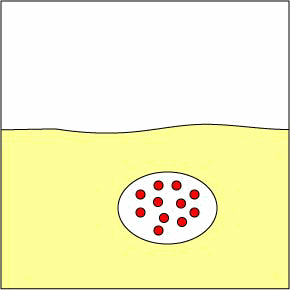 Cellular Transport Notes
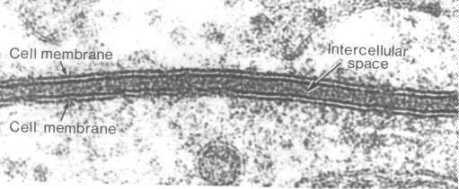 Cell Walls
What is the main function of the cell wall?
Copyright Pearson Prentice Hall
Many cells also produce a strong supporting layer around the membrane known as a cell wall.
Cell walls are found in plants, algae, fungi, some protists and many prokaryotes.
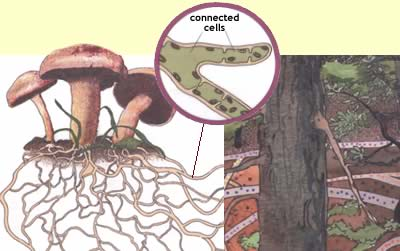 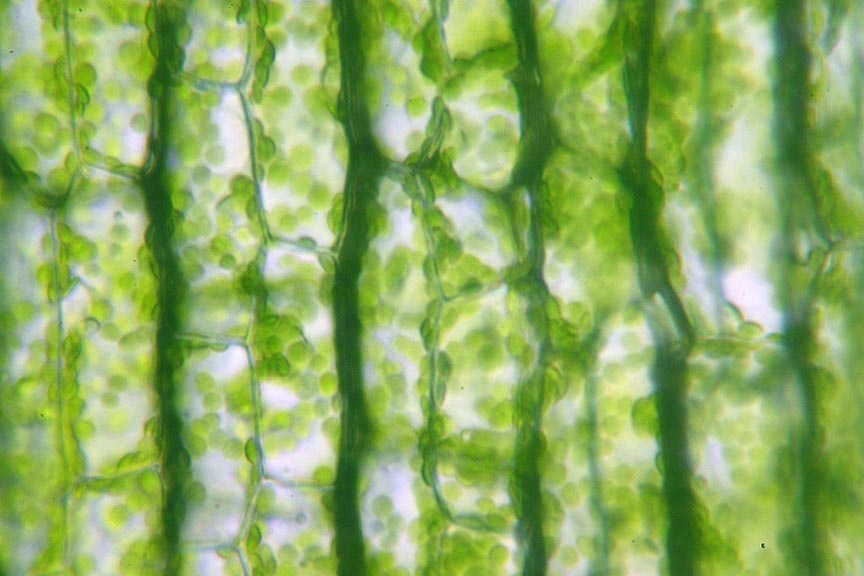 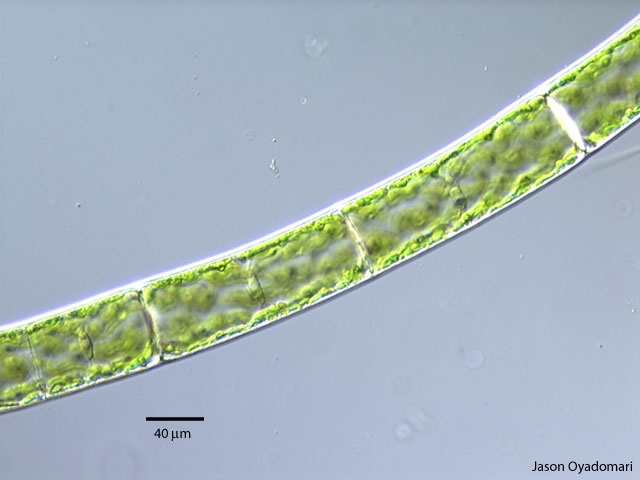 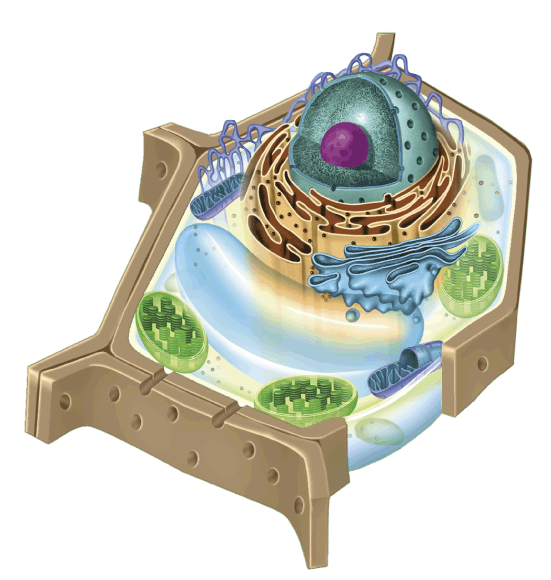 Copyright Pearson Prentice Hall
Cell walls have openings or pores to allow water, oxygen, carbon dioxide and other materials to pass through.  They lie outside the cell membrane.  They give structure and support – the thicker the cell wall the more stiff or rigid the structure will be.
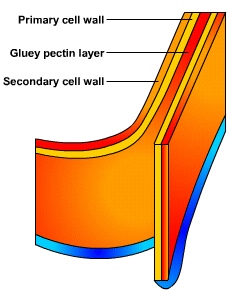 Copyright Pearson Prentice Hall
Cell Membrane
Cell Membrane
What is the main function of the cell membrane?
Copyright Pearson Prentice Hall
All cells are surrounded by a thin, 
flexible barrier known as the 
     cell membrane. 

Functions:  
Controls what enters and exits the cell to maintain an internal balance called homeostasis
Provides protection and support for the cell
Recognizes foreign material
Communicates with other cells
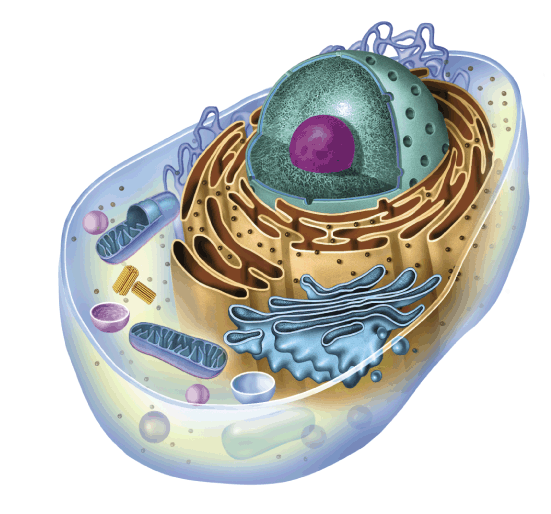 Structure of cell membrane

Lipid Bilayer -2 layers of phospholipids
Phosphate head is polar (water loving) “Hydrophilic”
Fatty acid tails non-polar (water fearing) Hydrophobic”
Proteins embedded 
     in membrane
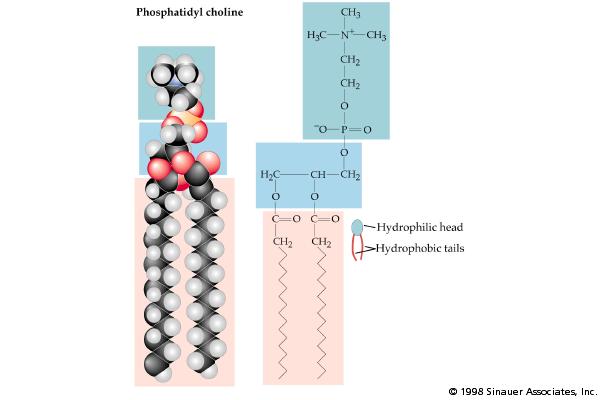 Phospholipid
Bilayer
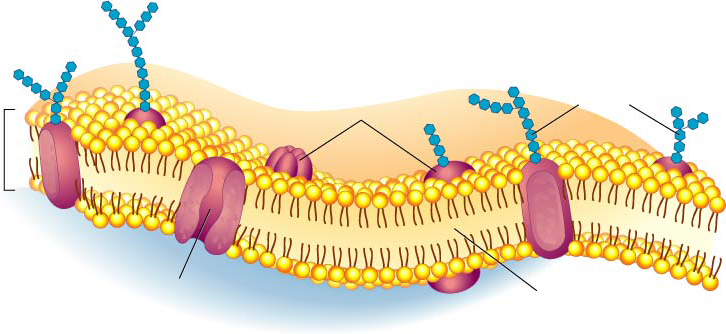 Proteins
	Cell-surface markers: (Carbohydrates attached to the proteins act like chemical identification cards) Identify the cell type and help cells work together.

	Receptor proteins: Monitor environment

	Enzymes: speeds up rate of chemical reactions in cell.
	Transport Proteins: (Some proteins  form channels and pumps) move materials across bilayer
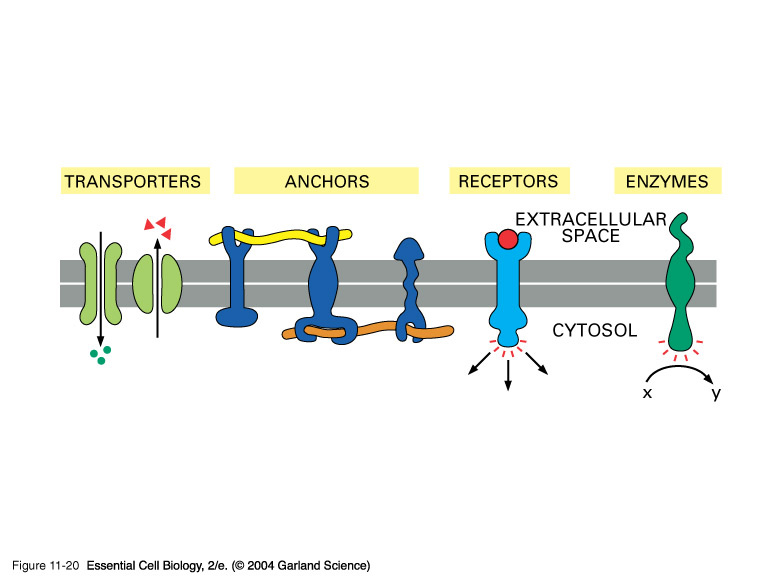 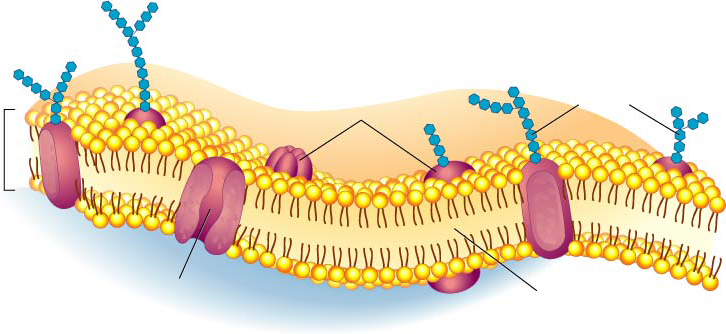 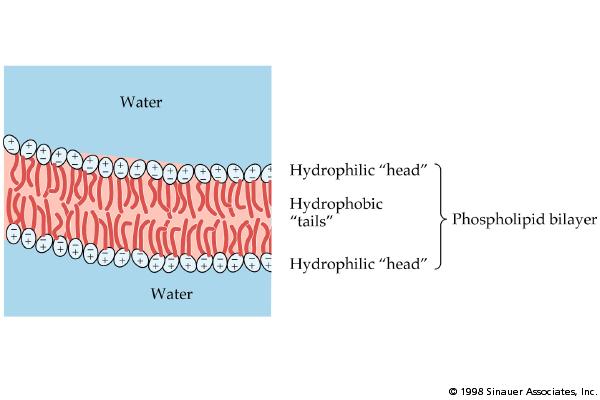 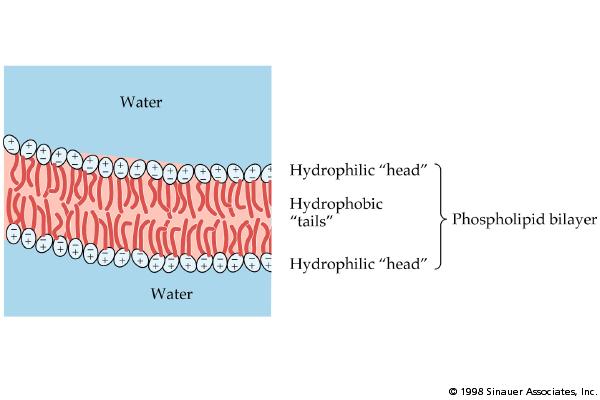 Fluid Mosaic Model of the cell membrane
Polar heads love water & dissolve.
Membrane movement animation
Non-polar tails hide from water.
Carbohydrate cell markers
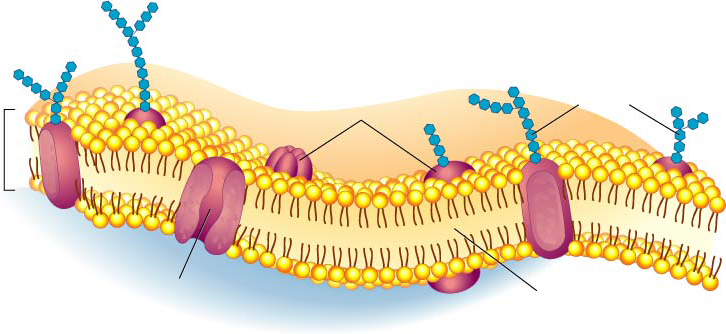 Proteins
Structure of the Cell Membrane
Outside of cell
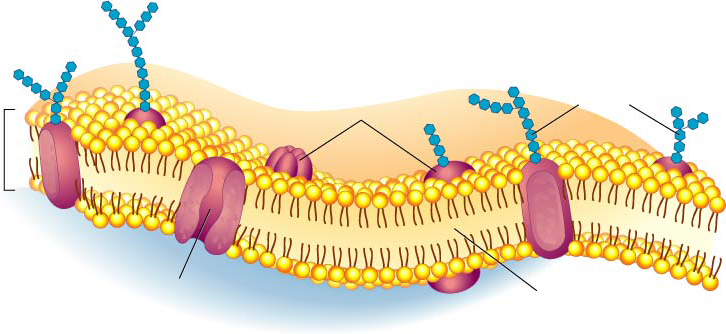 Carbohydrate
chains
Proteins
Lipid
 Bilayer
Transport 
Protein
Phospholipids
Inside of cell
 (cytoplasm)
Animations 
	of membrane structure
Go to Section:
Teach your partner!!

What does selectively permeable mean?
Copyright Pearson Prentice Hall
3. Most cells are selectively permeable, meaning that some substances can pass across them and some cannot.
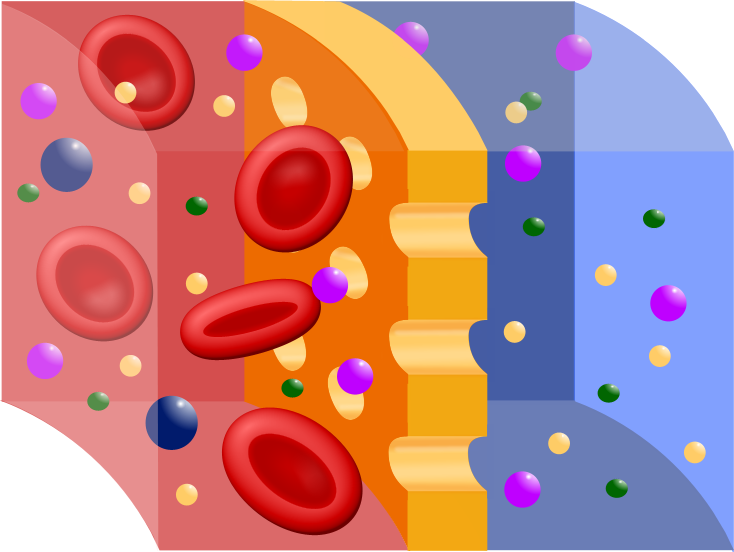 Copyright Pearson Prentice Hall